The Parable of the Mustard Seed      and Yeast
Matthew 13:31-32
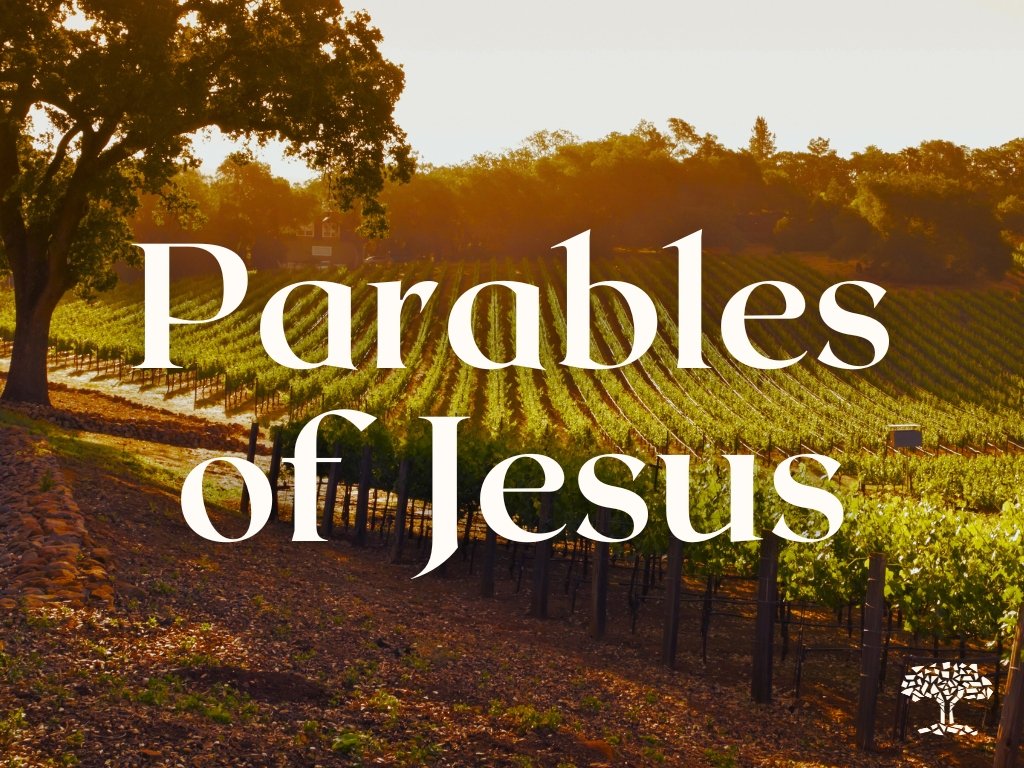 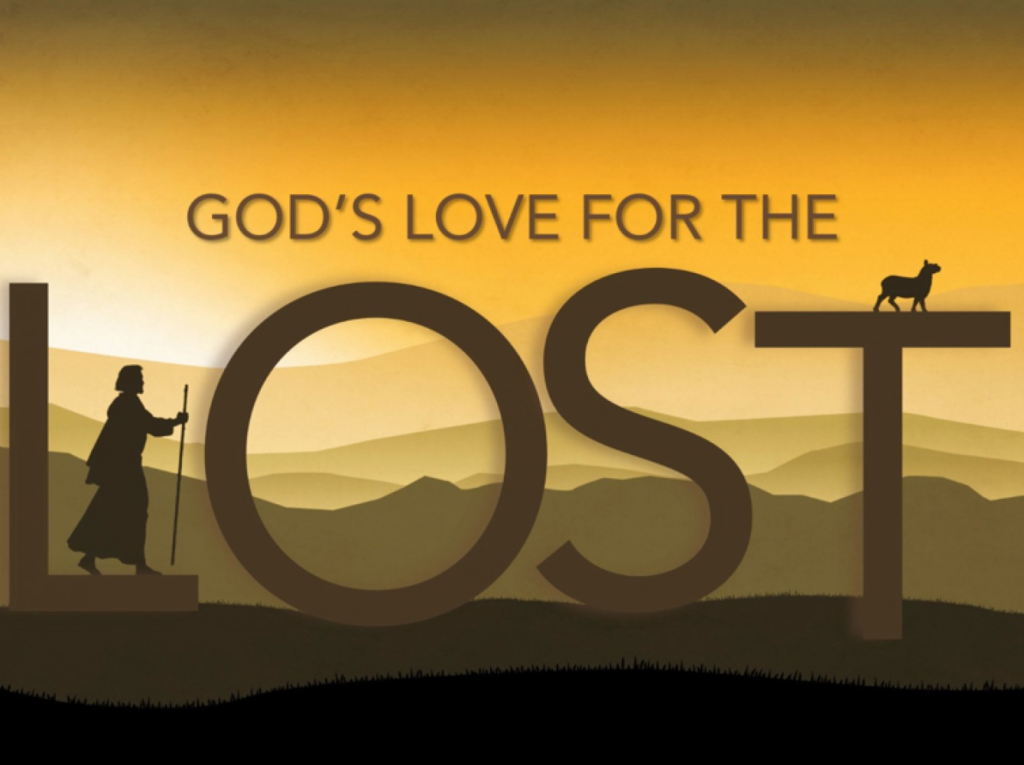 Matthew 13The Seven Parables of the Kingdom
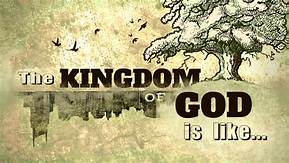 “He who has ears, let him hear.”
Matthew 13:1-23 The Parable of the Sower                                     Matthew 13:24-30, 36-43 The Parable of the Weeds                                                                                             Matthew 13:31-32 The Parable of the Mustard Seed                                                                Matthew 13:33 The Parable of the Yeast                                                                                            Matthew 13:44-45 Parable of the Treasure & the Pearl                                                                                 Matthew 13:47-52 Parable of the Net
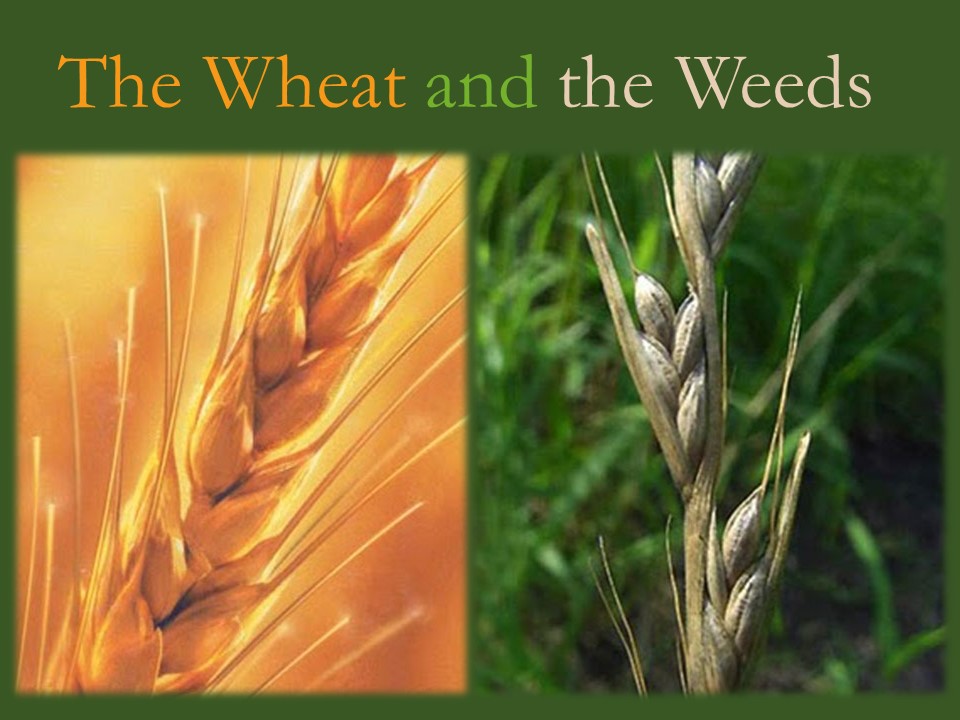 Matthew  13:24-30; 36-43
Parable of the  Wheat and Weeds
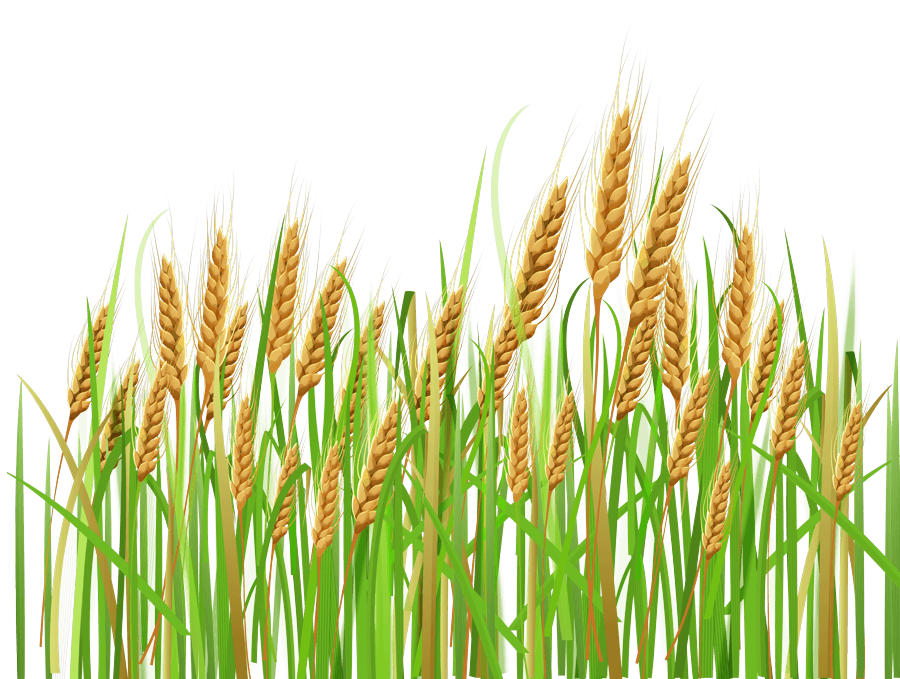 Questions of Evil
How he gets here?
How he works?
How to live with him?
How to get rid of him?
Matthew 13:31-33 Twin Parable
Expansion of the Kingdom of God
How much growth and significance to expect?
Parable of the Mustard Seed - Quantity
Parable of the Yeast - Quality
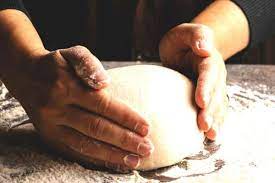 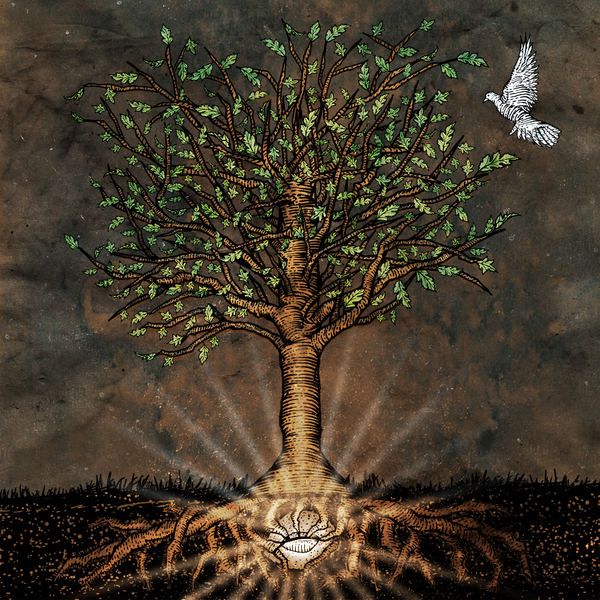 Matthew 13:31-33 The Parable            of the Mustard Seed and Yeast
‘The kingdom of heaven is like a mustard seed, which a man took and planted in his field. 32 Though it is the smallest of all seeds, yet when it grows, it is the largest of garden plants and becomes a tree, so that the birds come and perch in its branches.’
33 He told them still another parable: ‘The kingdom of heaven      is like yeast that a woman took and mixed into about thirty kilograms of flour until it worked all through the dough.’
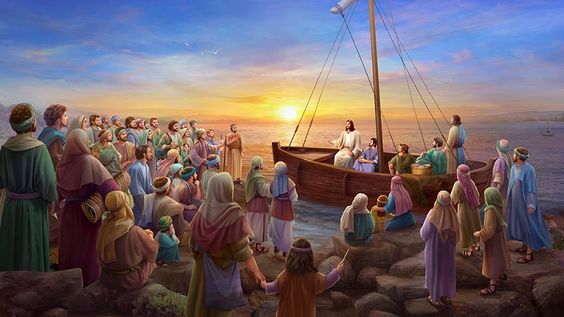 The Parables ofthe Mustard Seed
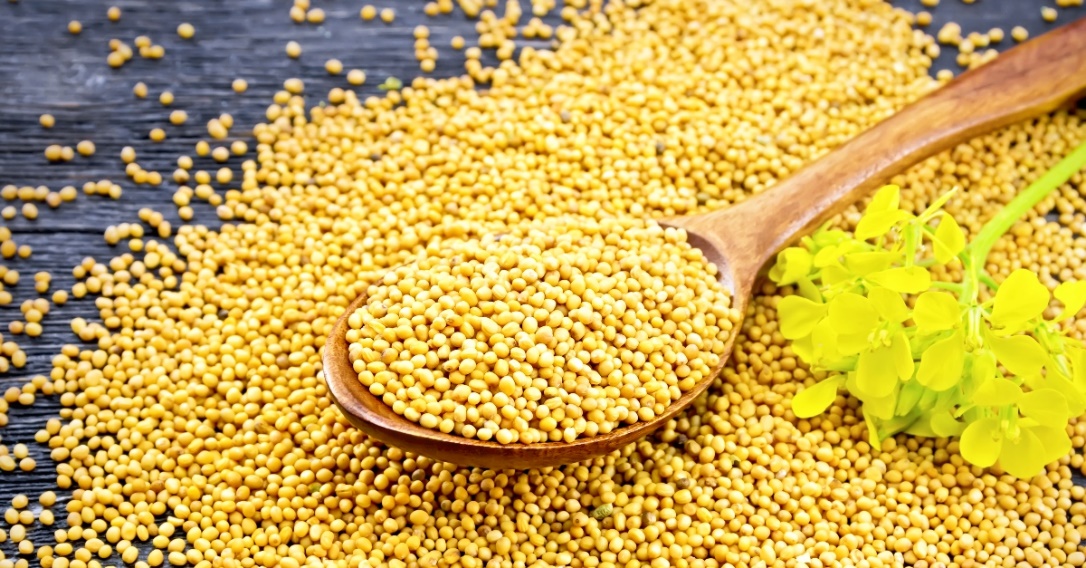 ‘The kingdom of heaven is like a mustard seed, which a man took and planted in his field.
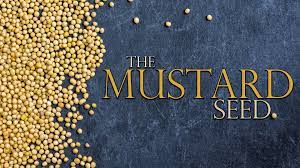 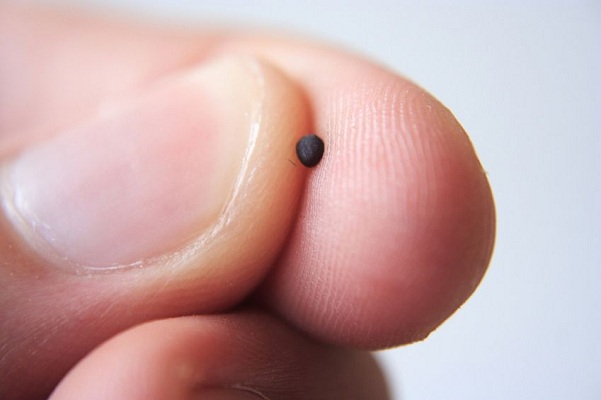 The Kingdom of God Starts Small
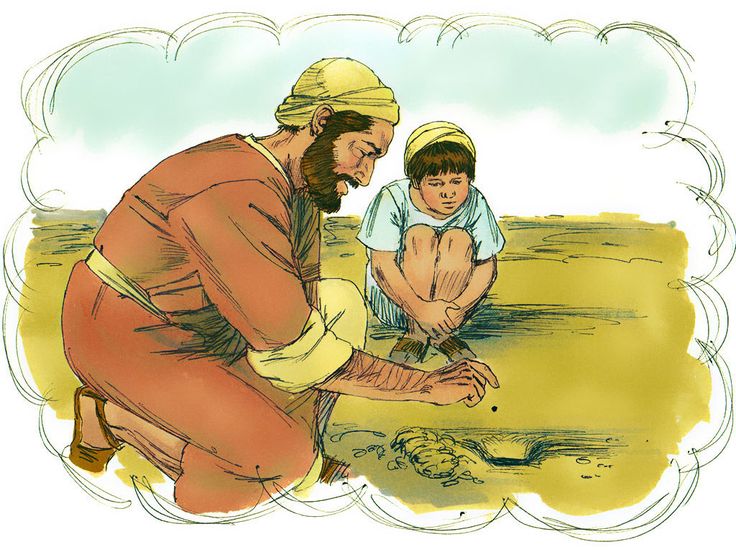 It Grows Surprising Large
32 Though it is the smallest of all seeds, yet when it grows, it is the largest of garden plants and becomes a tree, so that the birds come and perch in its branches.’
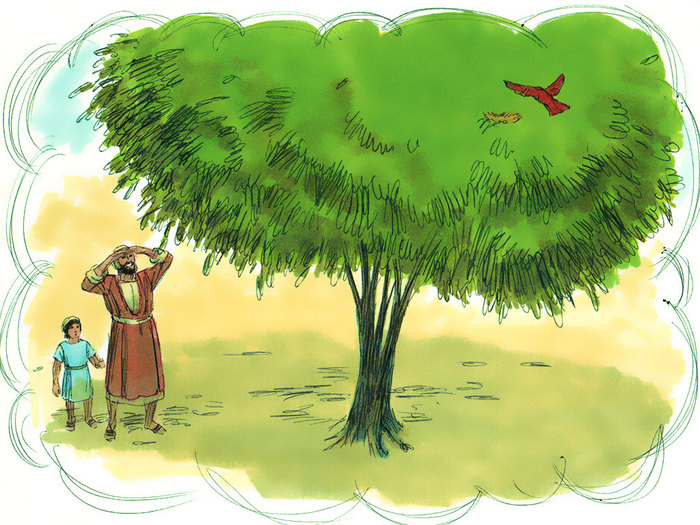 From Smallest to Largest
Birds in OT (Eze. 17:22-23)
Increased number of    Gentiles in the kingdom
The Parables of the Yeast
33 He told them still another parable:
‘The kingdom of heaven is like yeast   that a woman took and mixed into   about thirty kilograms of flour…
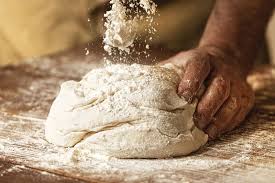 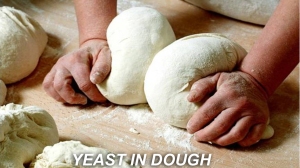 Yeast – Invisible Influence
The Kingdom of God Remains Hidden at First
The Kingdom will spread deep and wide
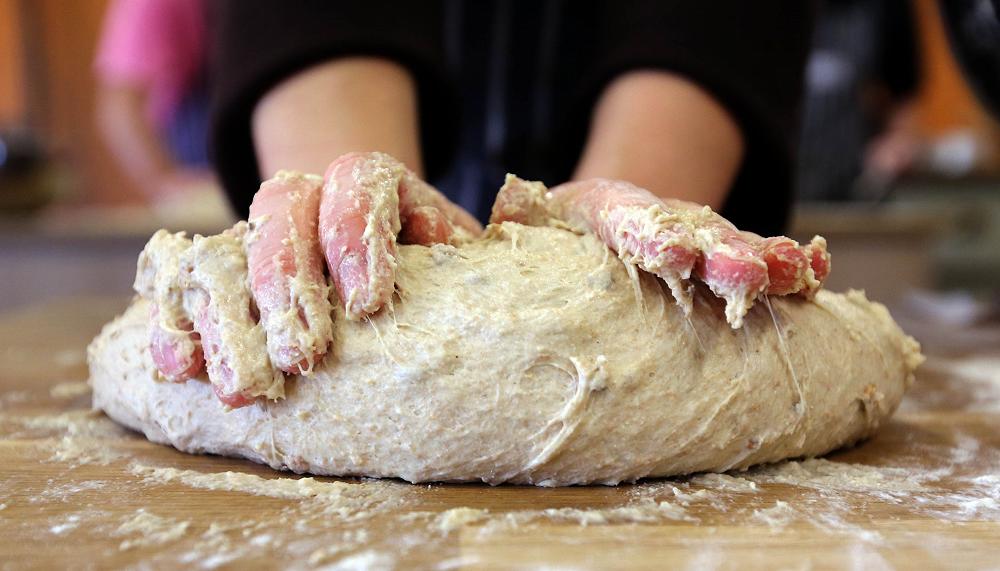 until it worked all through the dough.’
Great Influence and Significance
Yeast is represented negatively
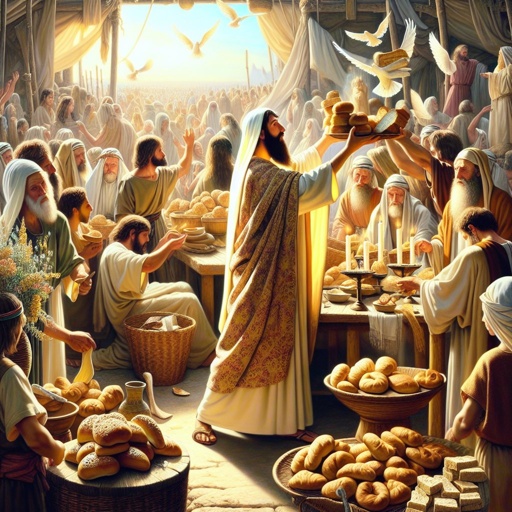 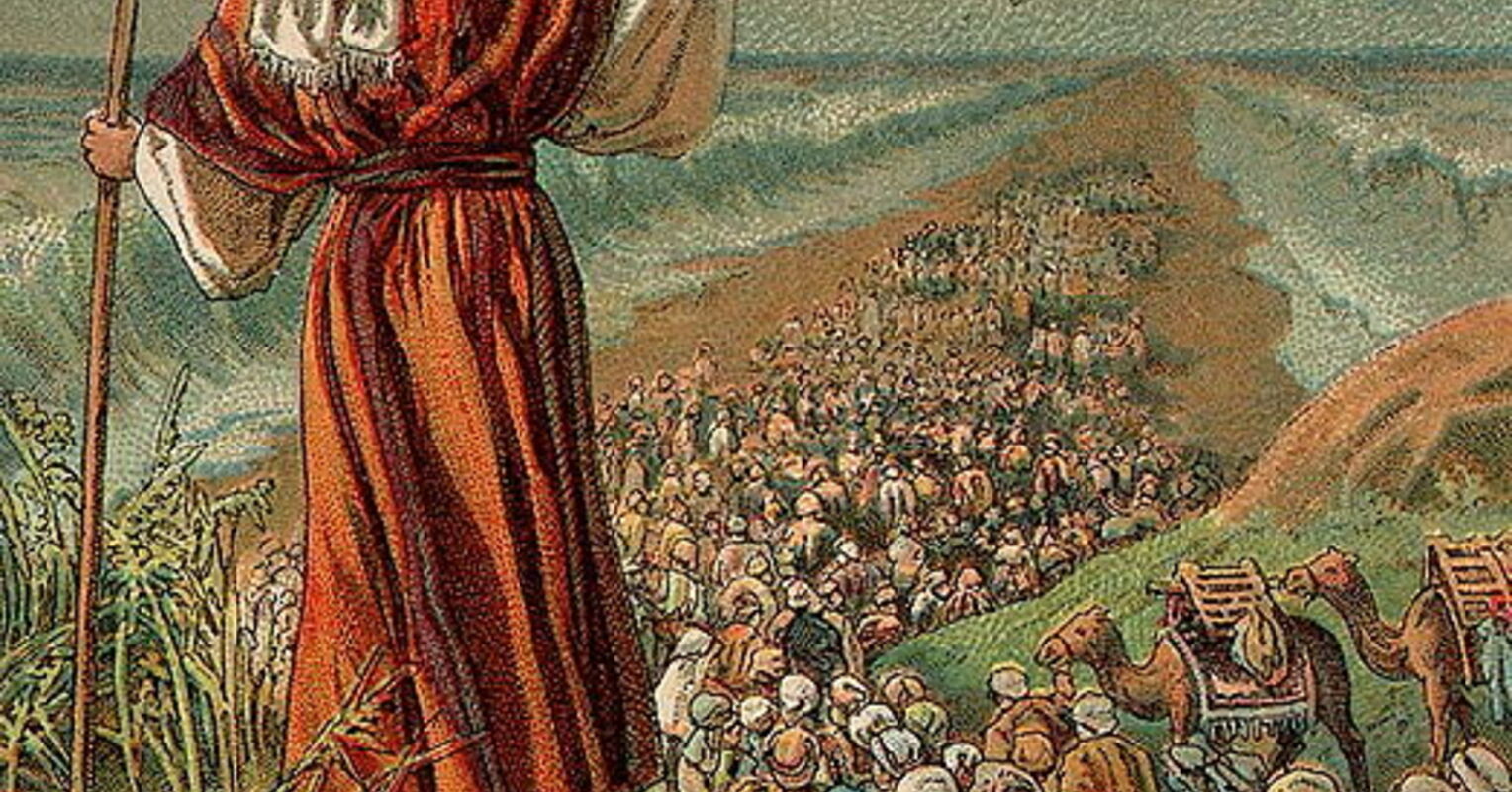 Exodus 12:15; 13:6-7 Feast of the Unleavened Bread/The Passover
Leviticus 2:11 Grain Offering without yeast
In NT – Hypocrisy and Sin
Look at the ‘Yeast of Jesus’
God uses the Ordinary and Despised 
The disciples were the common uneducated fishermen, farmers, women, despised tax collectors, and fanatic zealot.
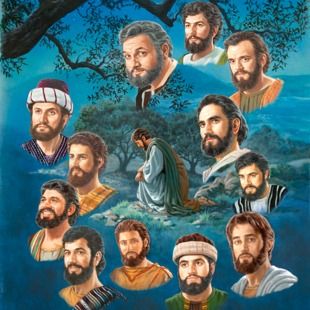 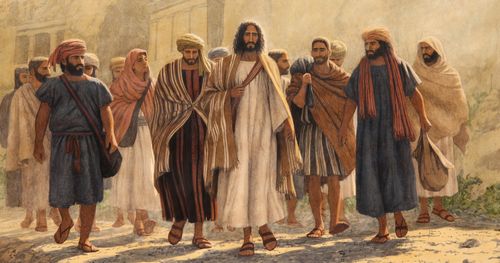 Expansion of the KingdomHow much growth and significance to expect?
Parable of the Mustard Seeds
Quantitative Growth – He Multiplies!
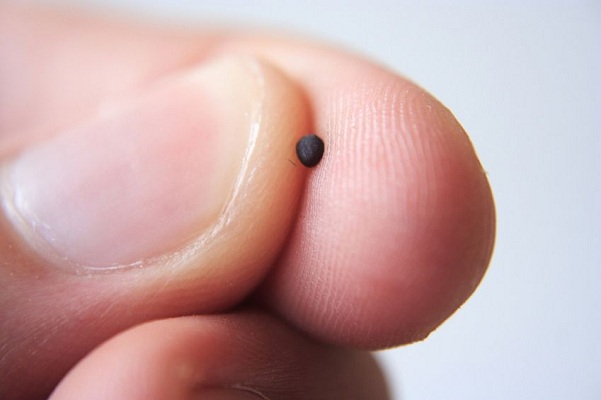 Center of the Study of Global Christianity                                    at Gordon-Conwell Theological Seminary
Population growth is 0.87% vs. 
  Christianity growth of 1.08%. (Africa 2.64%)
2.6 billion today. Projected to 3.3 billion in 2050. 
Missionaries increase from 62,000 in 1900 to 445,000 today. Projected to 600,000 in 2050.
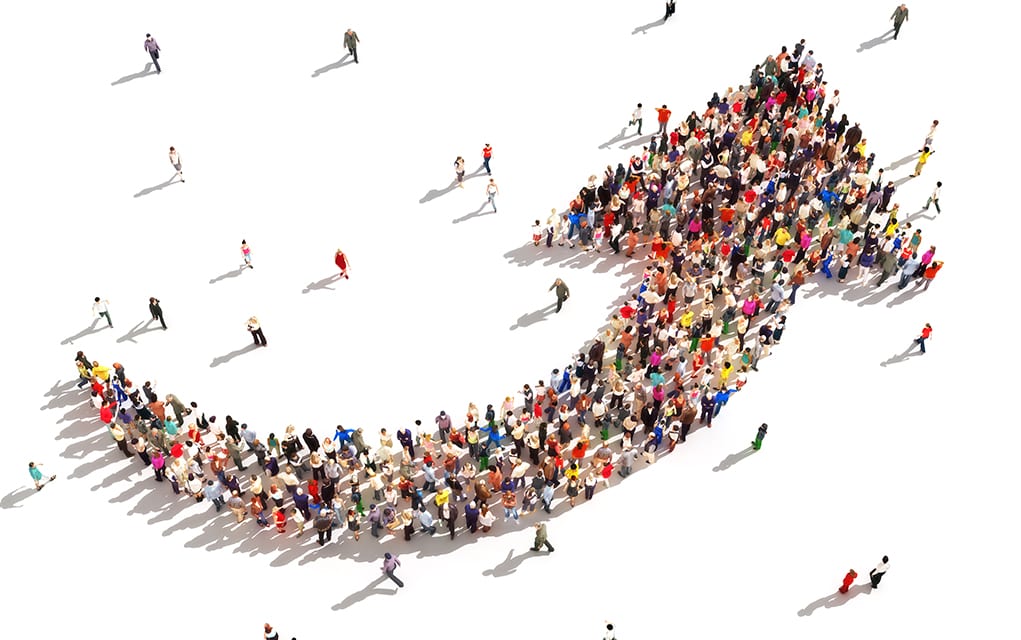 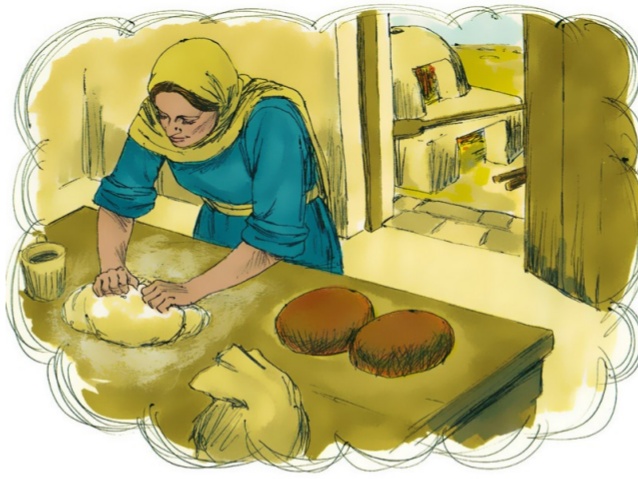 Parable of the YeastQuality Growth in  Influence and Maturity
Invisible Influence
Hidden yet               impactful significance
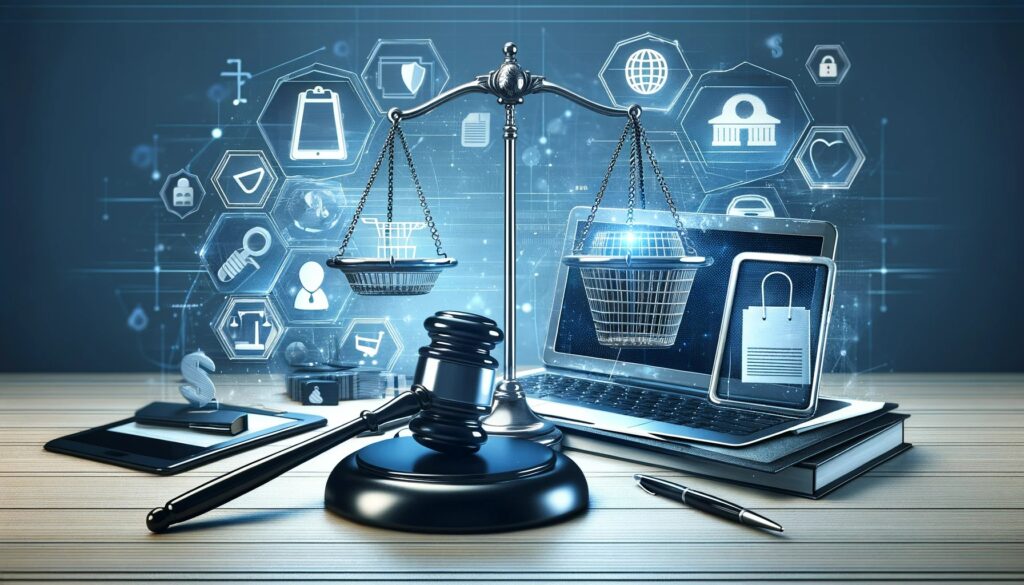 Influence of Christianity in Civilisation over the Centuries
Education, hospice, and medical care and social concern of aged and helpless.
Inspiration for literacy, science, music, art, culture, and philosophy.
Influence in politic, slavery, women right, law, commerce, family, marriage, vice and virtues.
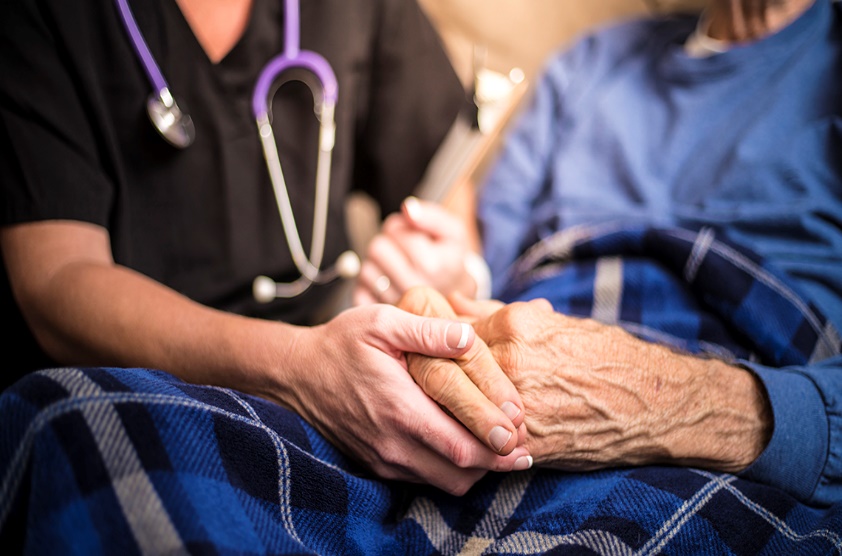 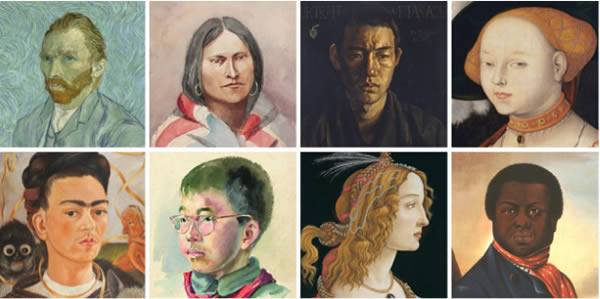 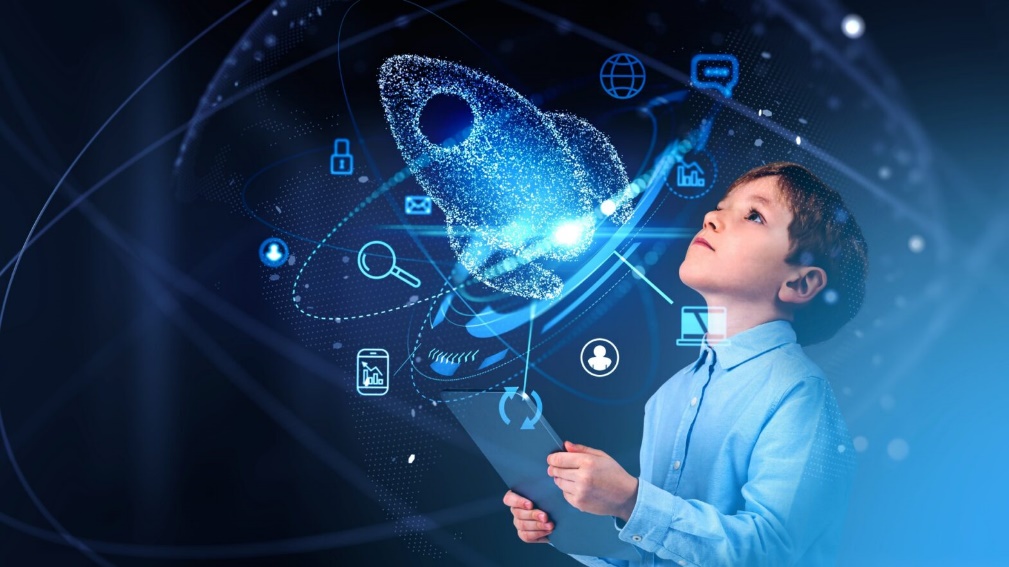 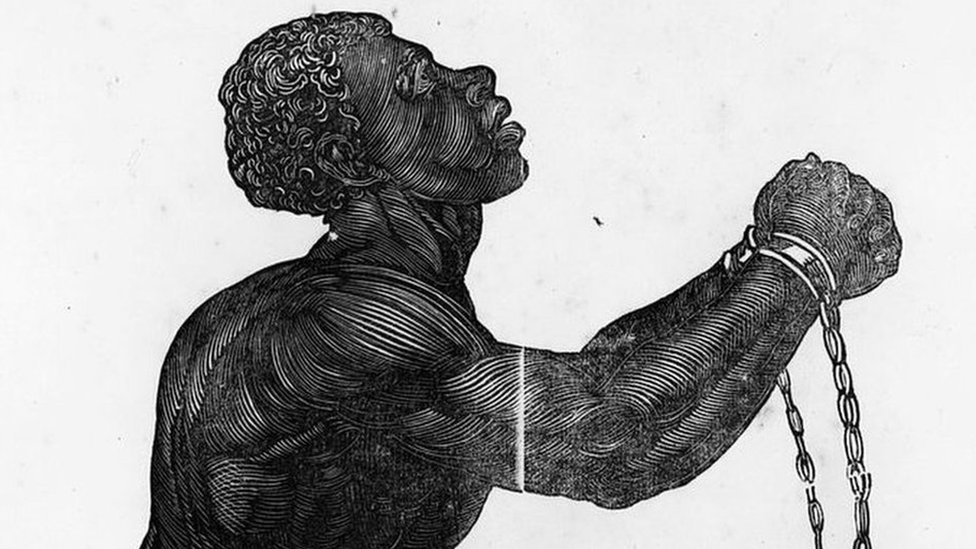 He uses the ‘Yeast’!
He Transforms!
From Ordinary & Despised People 
To Beatitude Christians
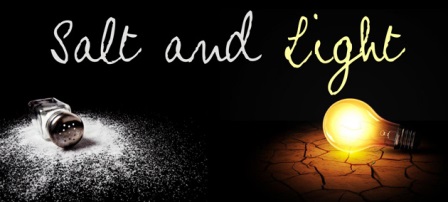 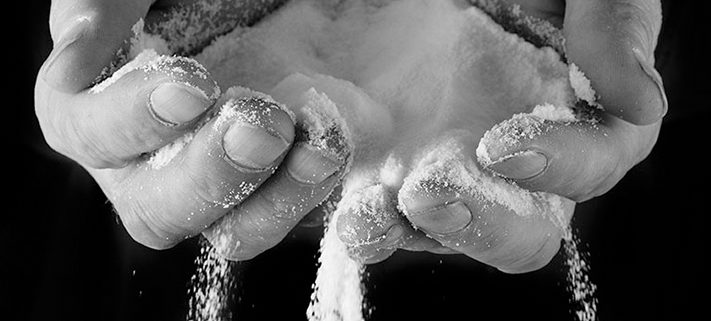 Be Faithful and Fruitful Kingdom Disciples
Be the Mustard SeedDream Big, Start Small, Grow Deep
He is God of the How Much More
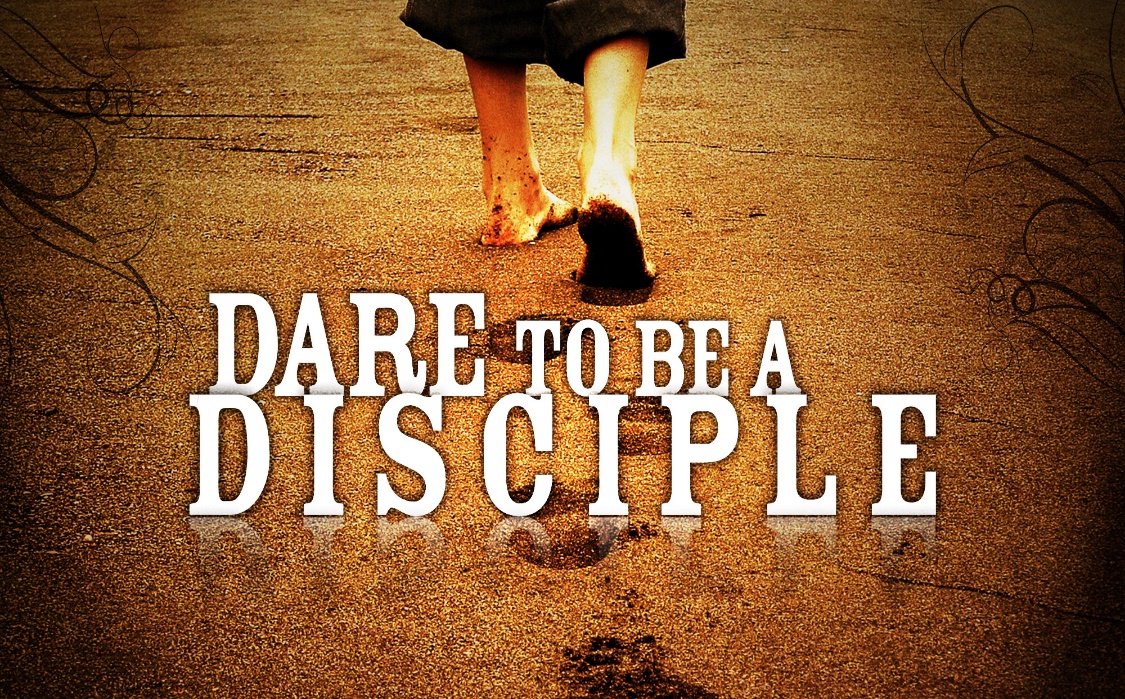 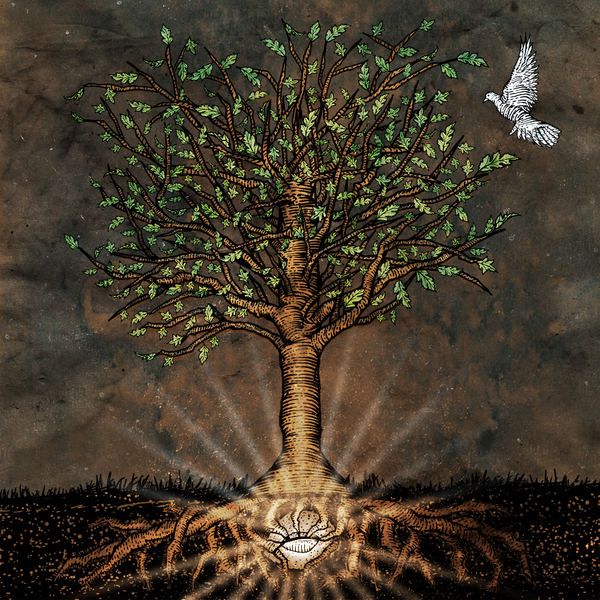 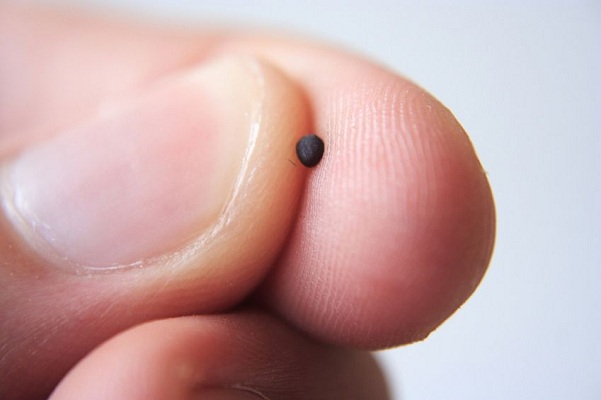 Be the ‘Yeast of Christ’ - Grow Deep
Be Disciples who disciple one another
Get Our Values and Priorities Right
Get Our Mission Clear
Get Our Motives Pure
Get Our Relationships Secure
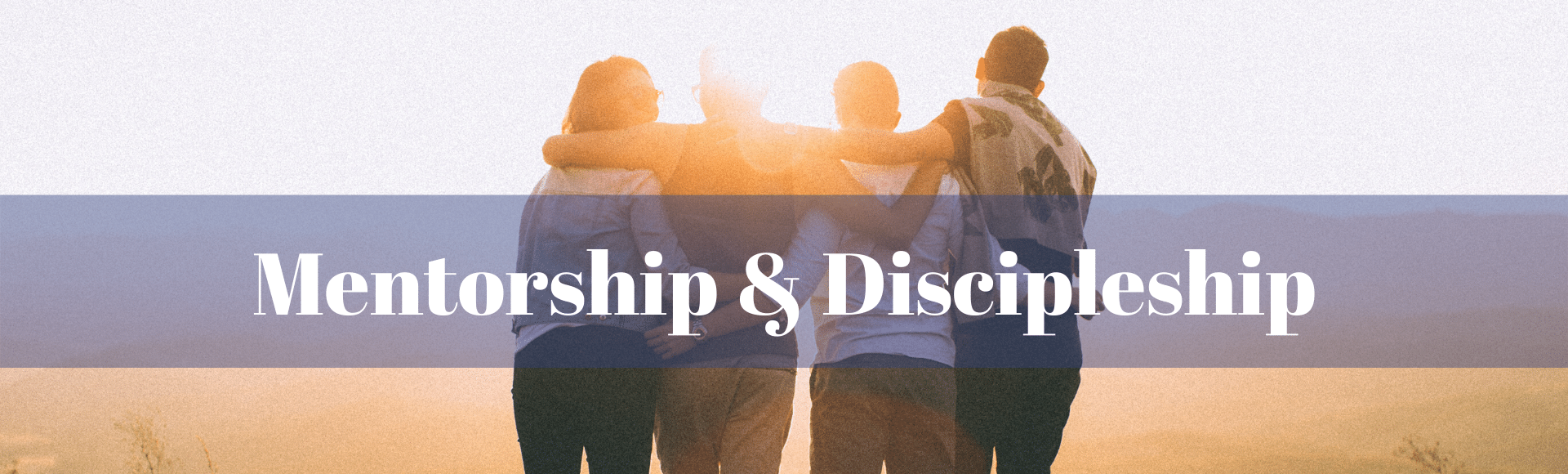 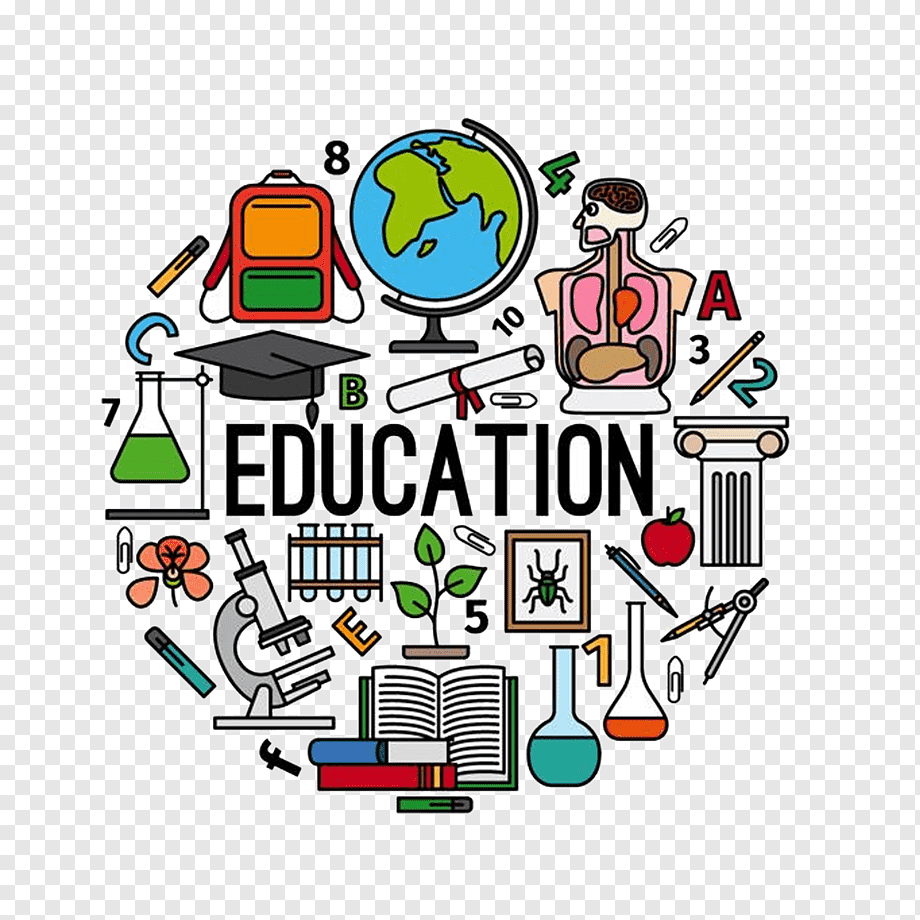 GO! PRAY and WORK! 
Make a difference in the community
Kingdom Disciples in…
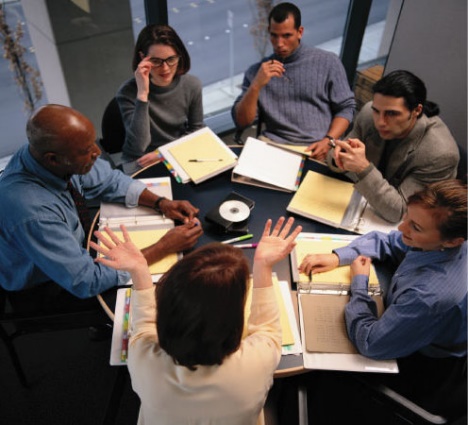 Family, workplace, finance, politic, education, entertainment and the arts, social media…
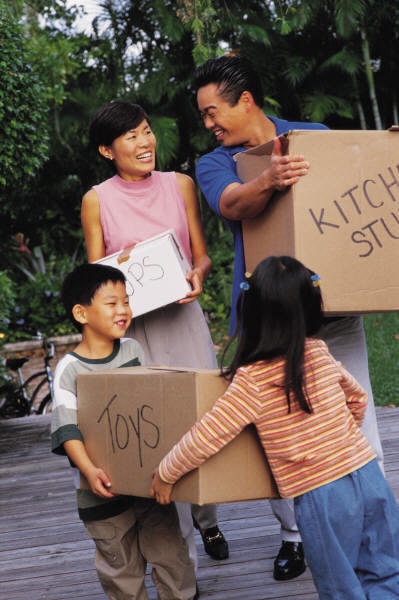 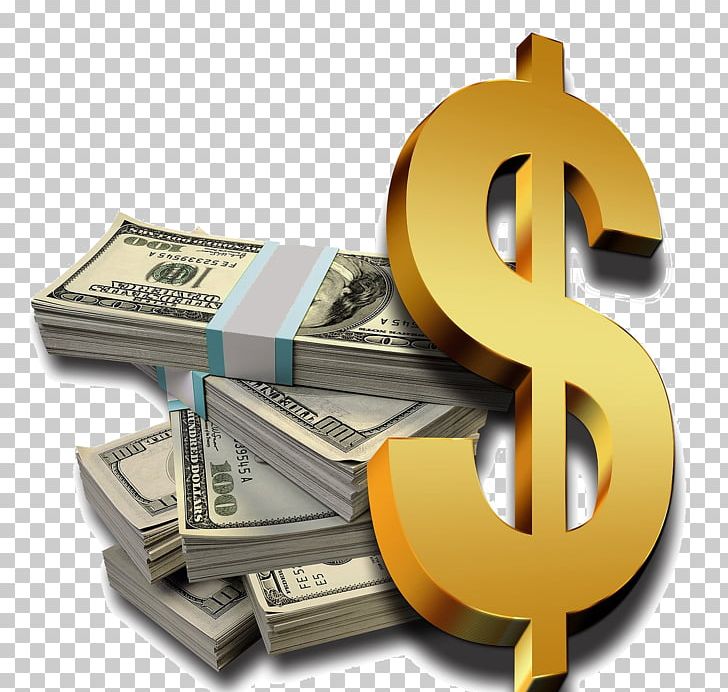 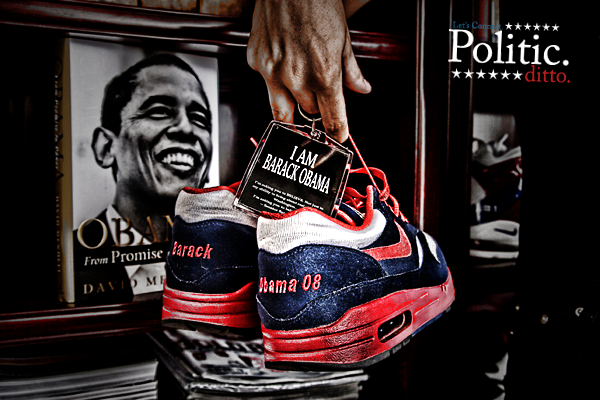 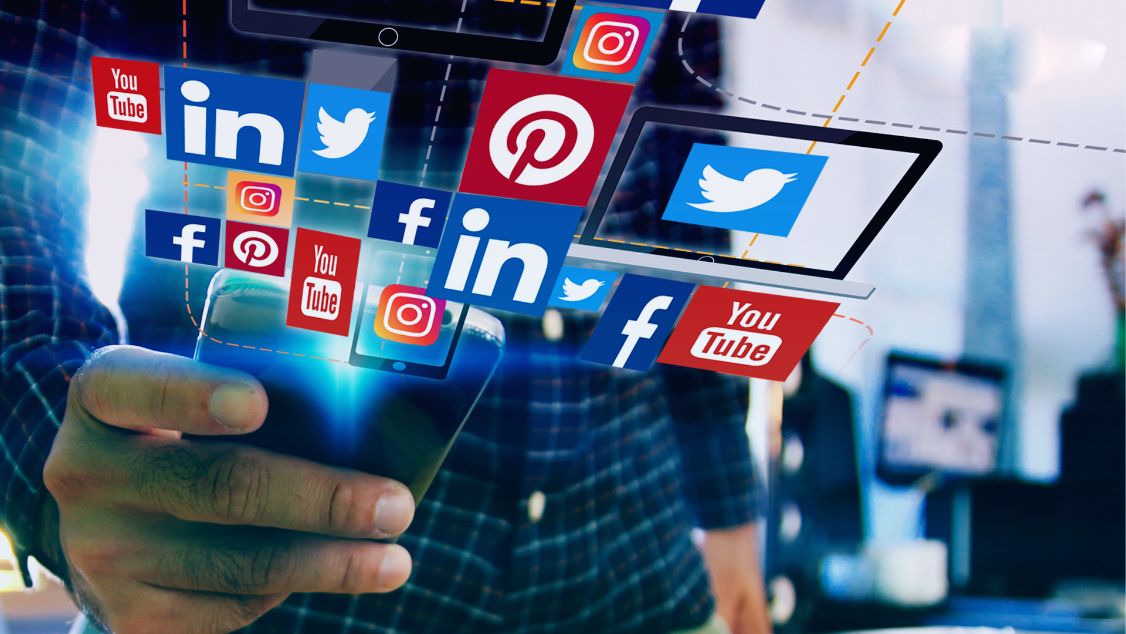 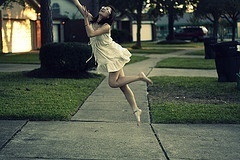 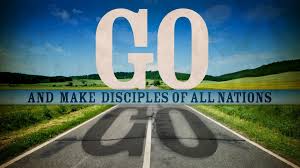 Build His Kingdom Here!
Be the Mustard Seed and Yeast
Go Mission with God